Transgender Inclusion: 
The .01%
Katie Effertz (she/her/hers), Amy Bumatai (she/her/hers), Zack Neil (he/him/his)
Western Illinois University
Overview
6.      Cross the Line
7.       Spheres of Influence
8.      Case Study
9.      Break for Questions
10.     Action Plan
Who is Centrist College?
Introduction to the trans* identity
Training overview/ learning outcomes
Transformative learning theories and trans*-related theories that guide our training
Co-create ground rules
...and thought bubbles to think about your practice!
Watch for the participation bubbles for activities...
Who is Centrist College?
A midsize (around 15,000 students), residential Catholic-affiliated institution 20 miles outside New York City 

100% must mark ‘male’ or ‘female’ on admissions materials 
100% of students must live in our on-campus residence halls: 4 all female and 4 all male. Students can only choose halls that align with the sex on their admission forms. All of which have community-style bathrooms (multiple stalls in one bathroom).  
100% of our students must use the academic and administrative buildings with only male/female bathrooms
100% of students are subject to gendered athletic services: gendered workout rooms, gendered locker rooms, and separate female and male teams.

Based upon a campus satisfaction survey by a privatized outside source authored. 100% students took the survey before registering for classes, .01% of the student population (around 15 students) selected ‘other gender’ when asked to describe their gender.
[Speaker Notes: (assumptions)]
Write your name using your dominant hand. Do the same, putting your writing implement in your non-dominant hand. What did that feel like?
The .01%: What does 
trans* mean?
2. One experience of someone who identifies as trans*:
3. Terms given meaning-Trans* is the umbrella term for those whose gender does not align with assigned sex (Harper & Quaye, 2015)
-Transgender: term for those whose gender identities do not conform to binary assumptions of gender and whose given sex deviates from that gender identity (Dugan, Kusel, Simounet 2012).
-Transsexual: term for those who live with a sex different from their original biological sex (Beemyn, Curtis, Davis & Tubbs, 2005).
-Transman assigned female sex, living as a man gendered person
-Transwoman assigned male sex, living as a woman gendered person
-Cisgender gender and sex align. Cis= same. 
-Gender dysphoria is the medical term that a licensed medical professional documents that attests that a person’s assigned sex does not align with their gender.
[Speaker Notes: Video URL: https://www.youtube.com/watch?v=e5FviqVGtOE - What Being Trans Is Really Like I Get Real I Refinery 29]
Our mission today is to find ways to be more inclusive and welcoming of Centrist students who identify as trans*.
[Speaker Notes: The Centrist College Trans* Training Mission]
Training Goals
Learning outcomes:
Participants will...1. ...define the trans*identity and the similarities in their personal experiences with a binary system. 
2. ...locate appropriate ways to make their practice accessible to the trans* identity. 
3....create effective tactics for addressing the marginalization of trans* people at Centrist College. 
.
Agenda for 2-hour training:

Co-create discussion rules
Cross the Line (Outcome 1)
Debrief 
Check in #1(blue index card)
Spheres of Influence (Outcome 2)
Debrief
Check in #2
Addressing Discrimination on Campus (Outcome 3)
Debrief
Check in #3
Next Steps
Outline of Training
Step 1
Step 2
Step 3
Connection to self


We will look at how your own personal values and ideologies are connected to what you do in your practice.
Connection to practice


Learning how to support students who identify as Trans* at Centrist.
Connection to Centrist


How do we make our students happy, you happy, and grow the institution?
In making advertisements for your office, how do you keep gendered images at a minimum?
Theories Guiding our Presentation
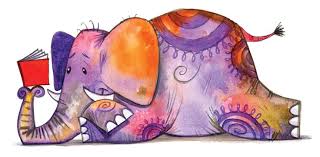 Transformative Learning Theories & Application to this Training
Before we begin, we will create ground rules to talk about sensitive subjects
We will, throughout the training, show ways to be inclusive of students identifying as trans* (i.e. have everyone introduce themselves with gender pronouns)

We will explore new concepts by building upon what you already know and do in your everyday practice.

By uncovering your personal viewpoints we will observe your motivations to help students.
"There are two fundamental things that brains want: 
to be safe and happy" (Zull, 2002, p. 49)."If our [teachers'] job is to show, then we must decide what we are going to show and how" (Zull, 2002, p. 147). 
"The useful approach for a teacher is to find ways to build on existing neuronal networks" (Zull, 2002, p. 101)."If we want people to learn...try to identify what is already motivating them" (Zull, 2002, p. 53)
Why is it important for diversity trainings to be grounded in transformative learning?
Use muscles to make thoughts come alive
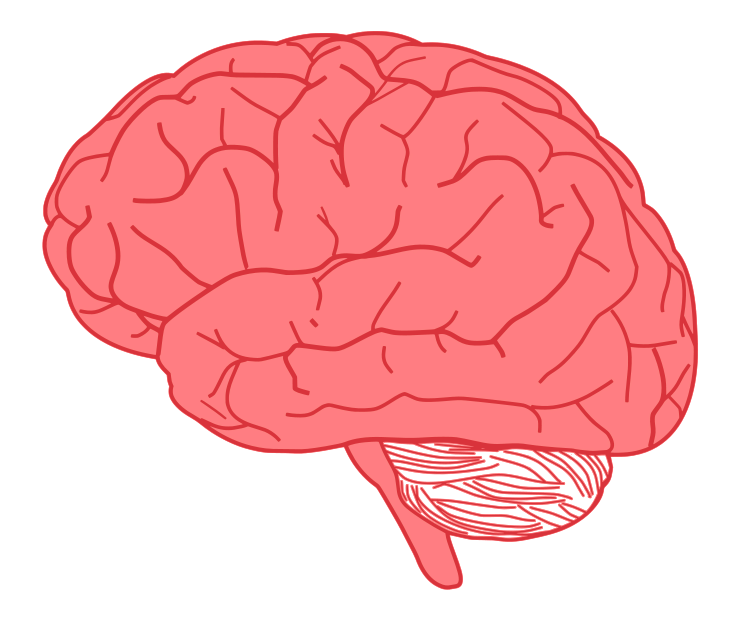 Why you should be an active participant in your learning: 
Kolb’s Learning Cycle
Concrete experience
is observed through 1 or all 5 of the senses
Kolb talks about how the brain needs to activate muscles in order for theoretical concepts to be learned (Zull, 2002). This starts with: 
a concrete experience that is absorbed by senses, 
reflection of what the brain already knows, 
forecasting what muscles to use, 
activating muscles.  
This is why we will do physical activities so that the information comes alive!
Forecast what muscles to use
Reflect on what is known
When you wrote your name with your left hand, how did you know what muscles to use?
Image adapted from The Art of Changing the Brain (p. 40). By J.E. Zull, 2002, Sterling, VA: Stylus Publishing.
What are we actually doing?
Student Affairs Practices Relevant to the Trans* Experience
Do we have spaces or consistent programs where we contemplate gender? (No)
When do we assess students on their experience as it relates to gender? (Never)
Do we have trainings on the trans* identity? (Today we do!)
What type of task force do we have/can we have? (Do not have one currently)
What is the nearest LGBT Center we can collaborate with? (Eastern NYC LGBT United Center)
Student Affairs Professionals should engage in gender reflection to avoid unintentional microaggressions
Ask trans* students for their perspective, careful not to tokenize them or to use their stories for ALL trans people. 
Seek out education for yourself on trans issues.
Create and/or participate in a task force to create system-wide adjustments
Seek out LGBT Centers to collaborate on programs and trainings. 				(Harper & Quaye, 2015)
Co-create Ground Rules for Discussion
What would it look like if you said your gender pronouns at the beginning of each year's staff meeting?
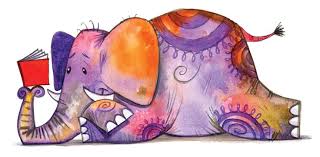 Research guiding this learning outcome:
The current system of being divided by a gender binary, can be considered a microaggression. 
“Transgender students may face alienation, rejection and exclusion on a daily basis. Studies on campus climate for lesbian, gay, bisexual, and transgender students suggest that this is the case, noting that these students experience discrimination, harassment and fear” (Newhouse, 2013, p. 24).  
 Lack of acceptance on campus during a time of physical transition sends a message to LGBT students about who is and is not accepted by peers and their institution is not only important in student development, but is vital in creating a safe space for LGBT students on campus (Newhouse, 2013).
Goal #1:
Participants will define the trans*identity and the similarities in their personal experiences with a binary.
Activity: Cross the Line
Participants will explore personal values to highlight the limitations of a binary system.
Instructions:
If you agree with the following statements, walk to the side of the room with the door. If you disagree, walk to the side of the room opposite from the door. 
1. You have to love your job.
2. All people are educators.
3. College is for everyone.
Follow-Up Discussion:
If given the option, would you have chosen a space somewhere between the two sides?
Did anyone feel the need to justify or explain their choice? If so, what did you want to say?
How does this activity relate to aspects of the Trans* identity we have learned so far?
Qualitative study guiding this activity: 

Level of discomfort, perceived social supports, level of secrecy, and academic achievement affected the participants’ decisions.  This process appeared best explained by participants’ expressed hierarchy of needs.

Only one participant made the decision to persist at her original college; two students dropped out, and the fourth took some time off. It appears that the different physical, social, and emotional resources available to these students affected their educational persistence; without any of these necessary resources their persistence was unlikely.
(Goodrich, 2012)
Goal #2:
Participants will locate appropriate ways to make their practice accessible to the trans* identity.
Spheres of Influence: How Can we Realistically Attend to The Needs of Trans* Students?
Instructions: Using the largest paper circle, write where you have the biggest form of influence over people and/or decisions in your role (ie. admissions counselor may know how to change an application form to be inclusive of trans* students). 
Using the medium paper circle, write where you would have some form of influence in your position in creating change for trans* students  (ie.  an admissions counselor  indirectly supervising admissions paraprofessionals can talk to paraprofessionals about their interactions with prospective students). 
Using the small paper circle, write where you have the least form of influence (ie. the admissions counselor cannot change the physical building to be more inclusive of trans* bodies). Then, write a way you could attend to the needs of a trans* student (ie. talk to the director of facilities about some of the bathrooms that are inaccessible to trans* students). 
(please refer to next slide for more instruction)
Spheres of Influence: 
How Can we Realistically Attend to The Needs of Trans* Students?
You have minimal influence over these aspects of your role
You have moderate influence over these aspects of your role
You have lots of influence over these aspects of your role
Think about: office policies, hiring processes, organizational structure, communication outreach, supervision of students, creation of documents, websites language, etc.
Spheres of Influence
Follow-Up Discussion:
Looking at your spheres, where can you make real change for students who identify as Trans*? 
How does this impact the way we support the needs of Trans* students? Other students?
If everyone changes ONE thing in their practice, how would the Trans* experience at Centrist improve?
How can we make use of the support system that comes from all of our spheres of influence?
Then!

Tape your three circles together so others can see where you have influence. 
Put your collection of circles on the chalkboard with space in between each person’s circles. 
After everyone has put their collection of circles on the board, draw possible relationships between collections. 

(ie. The admissions counselor may be connected to an academic advisor who works with a housing staff member on a living-learning community).
“Knowing and understanding the lives of trans* students, and constructing environments that affirm all students regardless of gender is what we are called to do. We must know, care, and act to create change to signal that in higher education, all genders are welcome” (Harper & Quaye, p. 145, 2015)
Goal #3:
Participants will create effective tactics for addressing the marginalization of trans* people at Centrist College
Constructing the Environment: Case Studies and Presentations
Now that we have explored the Trans* identity and your practice, let’s locate some tangible methods of fostering accessible environments. 
 
In groups of 3-4 read the case study you are given in which a student with a trans* identity is marginalized. 
(case studies are on the next slide)
Case Study
Example of a case study: Ash is a junior at Centrist who is studying microbiology. He is legally known as “Ashley” but over the past year has taken testosterone in order to transition his body to be more congruent with his gender identity. While he has not had top surgery, he has been diagnosed with gender dysphoria and has started to see a gender therapist. Ash is a popular guy and very high achieving in his academics. Lately his secondary sex characteristics have started to appear, especially some pronounced facial hair. Ash is not ‘out’ to many people and easily passes for a cisgender man. Dr. Penn is a faculty member in the department who publically refers to Ash as ‘she’ and ‘Ashley’ during classes. Because of the questioning he receives from classmates, he feels very uncomfortable and confronts Dr. Penn, stating his pronouns are he/him/his and name is Ash. Penn says that he cannot call Ash by any other name or use ‘unnatural’ pronouns. Ash comes to your office for help. Acting in your current role, what do you do?
Other possible scenarios: transitioning, roommate issues, harassment, coming out.
Case Study Debrief
Follow-Up Discussion:
What would you do to help the student?
What are some obstacles you faced in your decision-making process?
In what ways could some of those ideas work at Centrist?
Vocab Review from Example Case:
Top Surgery: The removal of the breasts and the shaping of a male contoured chest. 
Gender Dysphoria: Feeling that a person’s emotional and psychological identity as male or female to be opposite to their biological sex.
Gender Therapist: A guide for someone wishing to go through the process of transition.
“Passing for”: The appearance most closely identified as either man or woman. 
Cisgender: Those whose gender identity is congruent with their biological sex.
WRITE: 
What do you see as your role in making the campus better for trans* students?
When someone starts a presentation how often do you hear  ‘hello ladies and gentlemen!’ (or something of that sort). How could this be changed?
Questions?
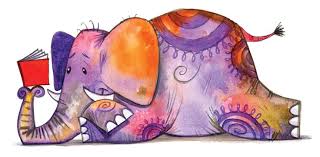 After extensive meetings with the Director of Residence Life, Director of Student Services, Coordinator of Campus Ministries, Student Government Association Vice President, an Admissions Counselor, three student leaders, representatives from the Eastern NYC LGBT Center, and ourselves we decided our plans!
Action Plan
Institution’s short term plan:
Collaborate with a community LGBT Center in a task force to review and suggest changes to campus policies.
Implement on-going sensitivity trainings that cover different social identities.
Community members will write and submit individual plans for helping students of all genders. This qualitative data will be used to inform future trainings and programs on the Trans* identity.  

Institution’s long term plan:
Include floors that are conducive to gender inclusive housing in residence hall that will be opened in 2018.
Organize an LGBT student group, allowing for peer support and activism on campus.
Pros of this plan:
The community LGBT Center can start to give a foundation for a campus LGBT Center and foster a relationship for the future.
A residence hall space can attend to the basic needs of a student including safety and well-being
The future Center can help support the work of the gender inclusive housing initiatives. 

Limitations of the Action Plan:
Until a body of staff can be established to do so, the responsibility of who does the trainings rests with the committee, which is not their sole purpose on campus.
Having trainings, a dedicated Center, and residential space on campus will not touch on the politics that impede on Trans* students inclusion.
The plan may not reach every part of campus because our trainings and the future Center’s outreach cannot require all faculty and staff to attend.
References
Beemyn, B., Curtis, B., & Davis, M., Tubbs, N.J. (2005). Transgender issues on college campuses. New directions for student services, 49-60.  Retrieved from http://vp.studentlife.uiowa.edu/assets/Transgender-Issues-on-College-Campuses.pdf
Dugan, J.P., Kusel, M.L., & Simounet, D.M. (2012). Transgender college student: An exploratory study of perceptions, engagements, and educational outcomes. Journal of college student development 53(3), 719-736. doi: 10.1353/csd.  2012.0067
Harper, S.R. & Quaye, S.J. (2015). Student engagement in higher education: Theoretical perspectives and practice approaches for diverse populations. New York: Routledge.
Newhouse, M. R. (2013). Remembering the “T” in LGBT: Recruiting and supporting transgender students. Journal of College Admission, (220), 22-27.
Refinery29 (2015, March 12). What being Trans is really like | get real | refinery29 Retrieved from https://www.youtube.com/watch?v=e5FviqVGtOE
Zull, J. E. (2002). The art of changing the brain. Sterling, VA: Stylus Publishing.